Защита в чрезвычайных ситуациях
Уфимский колледж радиоэлектроники, телекоммуникаций и безопасности
Условия приема
В 2022 году в Уфимском колледже радиоэлектроники, телекоммуникации и безопасности открывается новая специальность 20.02.02 Защита в чрезвычайных ситуациях.
Срок обучения: 3 года 10 месяцев.
Приглашаем выпускников 9 классов с хорошими физическими данными, желающих стать спасателями.
Техник-спасатель  готовится выполнять опасную и трудную работу:
    - устранять химические загрязнения;
     - разбирать завалы;
     - восстанавливать критически важную инфраструктуру.
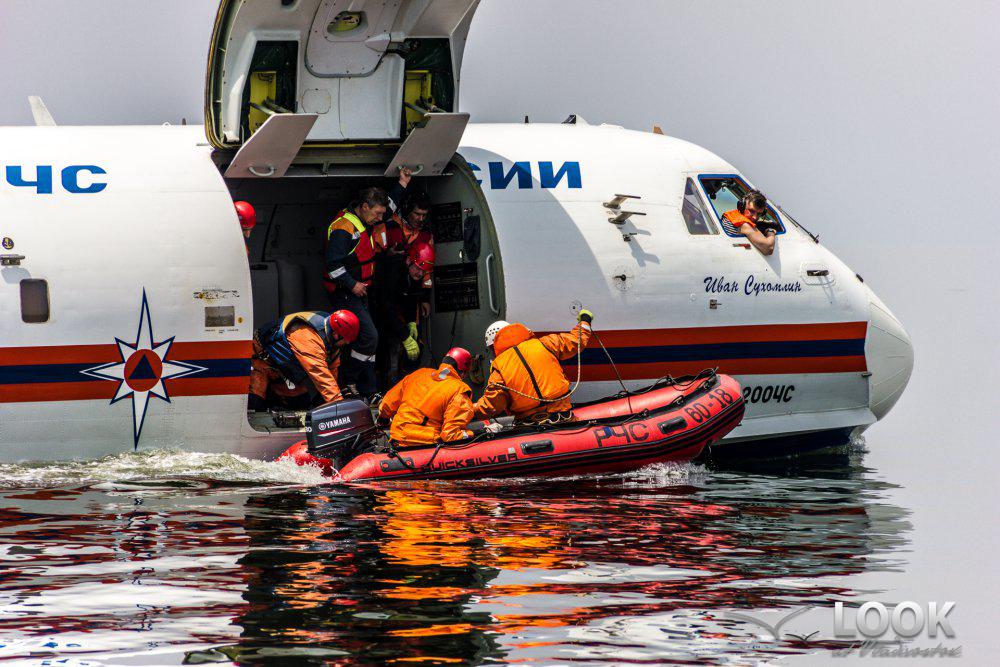 Спасатели, прибыв на место, должны моментально оценить положение, а затем организовать работы по спасению жизни пострадавших. Спасатели – это ответственные, исполнительные, дисциплинированные, выносливые и уверенные люди, которые должны уметь действовать в команде.
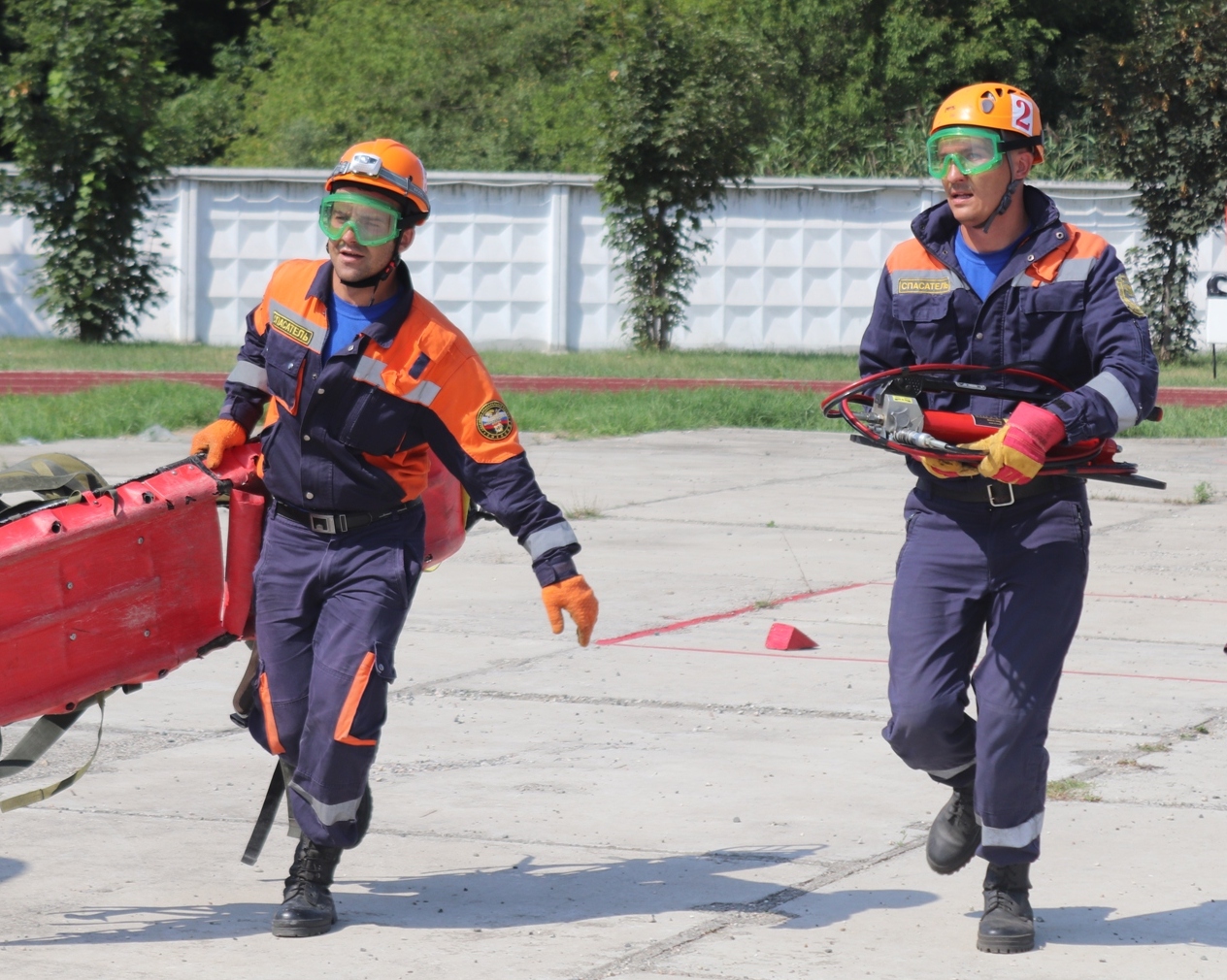 Техник-спасатель должен обладать профессиональными компетенциями, соответствующими основным видам профессиональной деятельности:
   - организация и выполнение работ в составе аварийно-спасательных подразделений в чрезвычайных ситуациях;
   - организация и проведение мероприятий по прогнозированию и предупреждению чрезвычайных ситуаций;
   - ремонт и техническое обслуживание аварийно-спасательной техники и оборудования;
   - обеспечение жизнедеятельности в условиях чрезвычайных ситуаций.
World Skills Russiaкомпетенция «Спасательные работы»
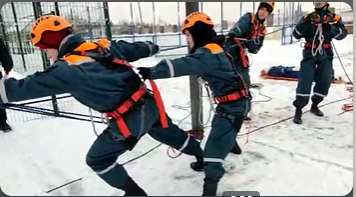 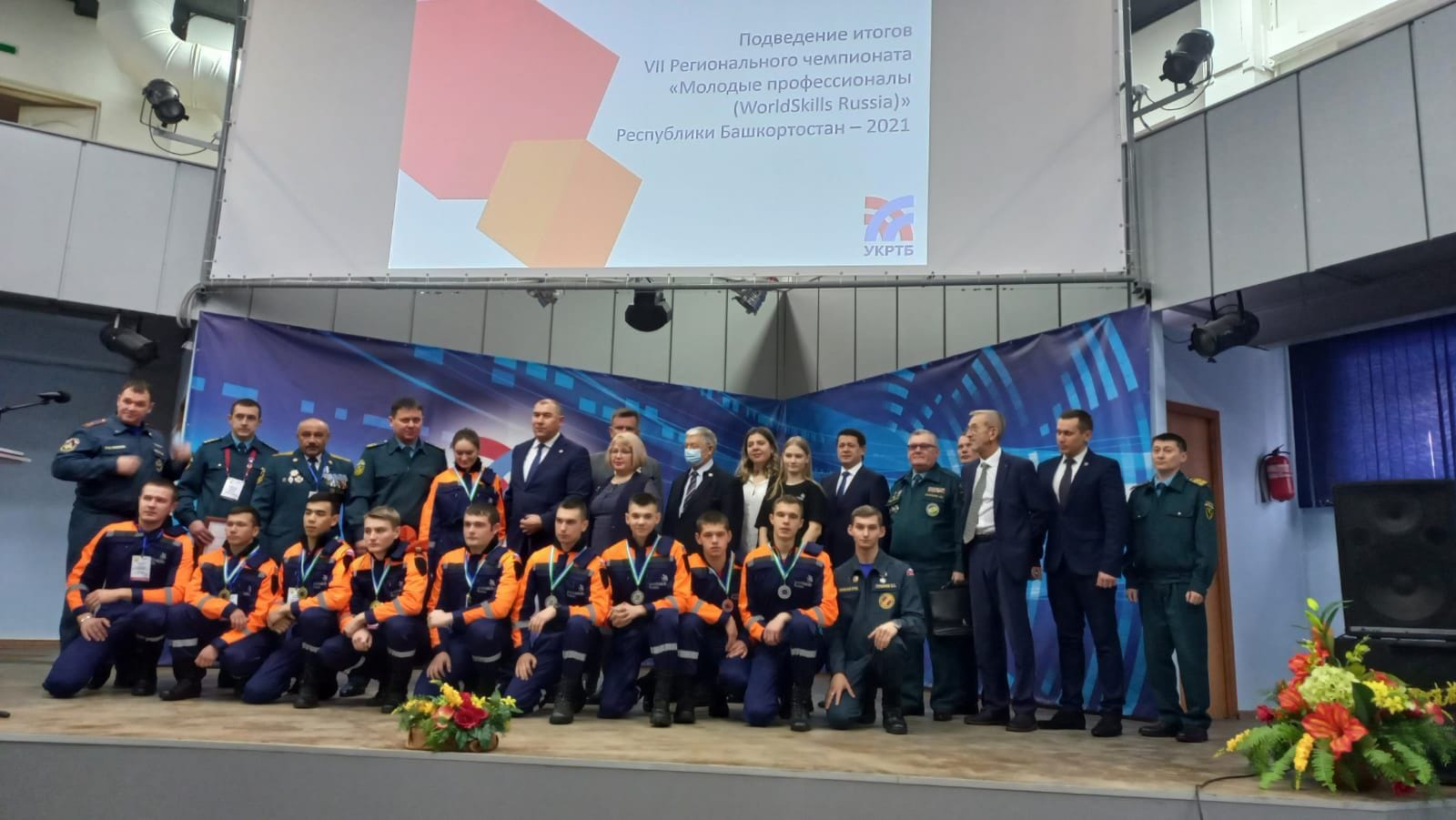 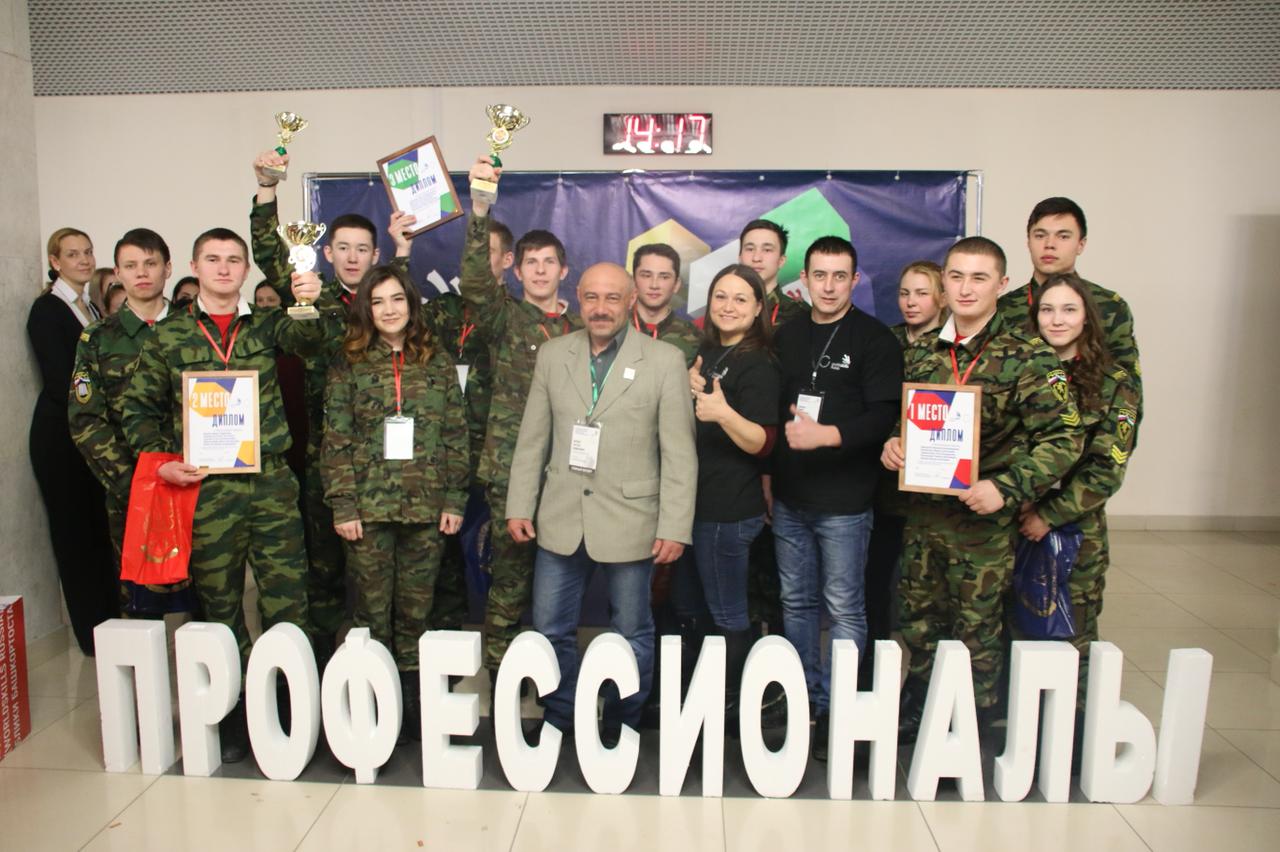 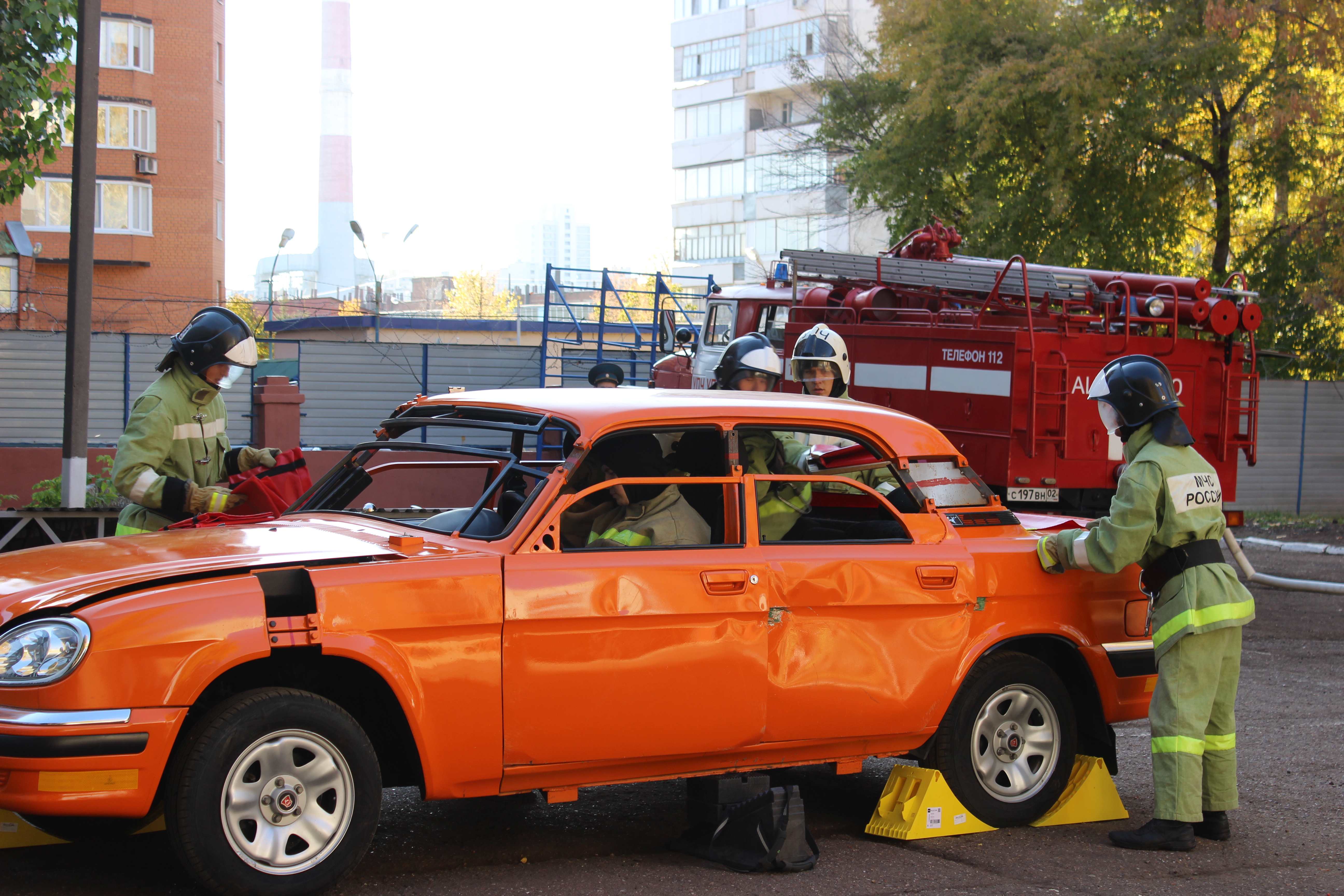 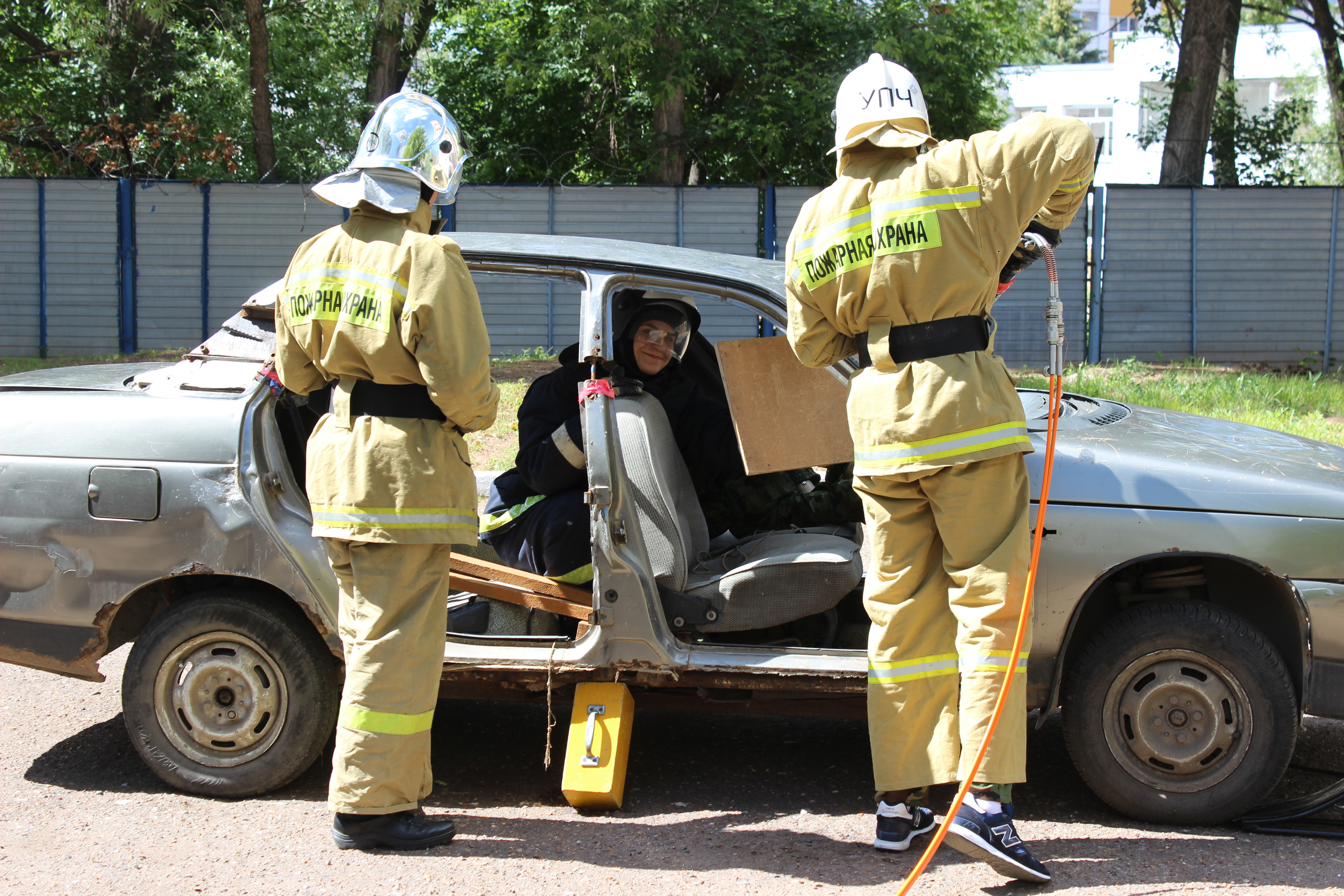 Спасибо за внимание!